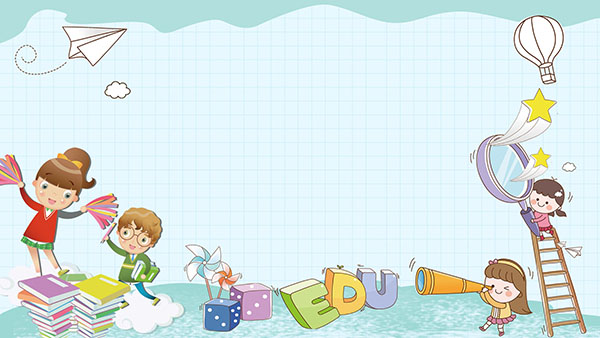 CHÀO MỪNG QUÝ THẦY CÔVÀ CÁC EM HỌC SINH!
EM VUI HỌC TOÁN
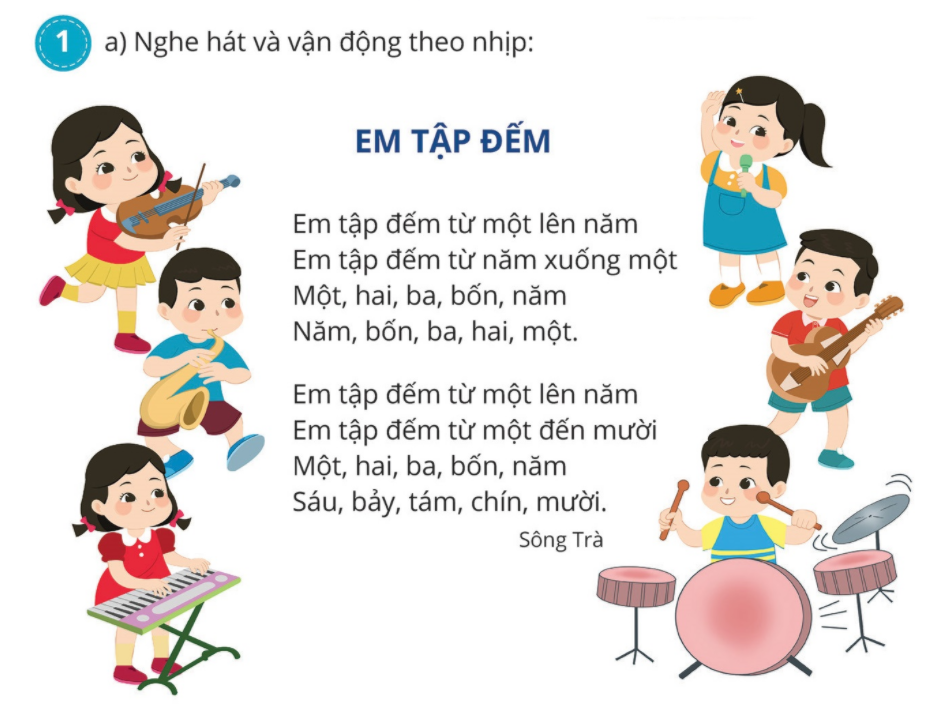 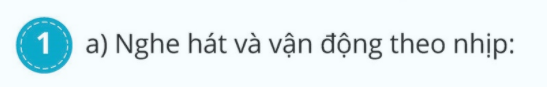 b. Giơ ngón tay và đếm đúng số lượng
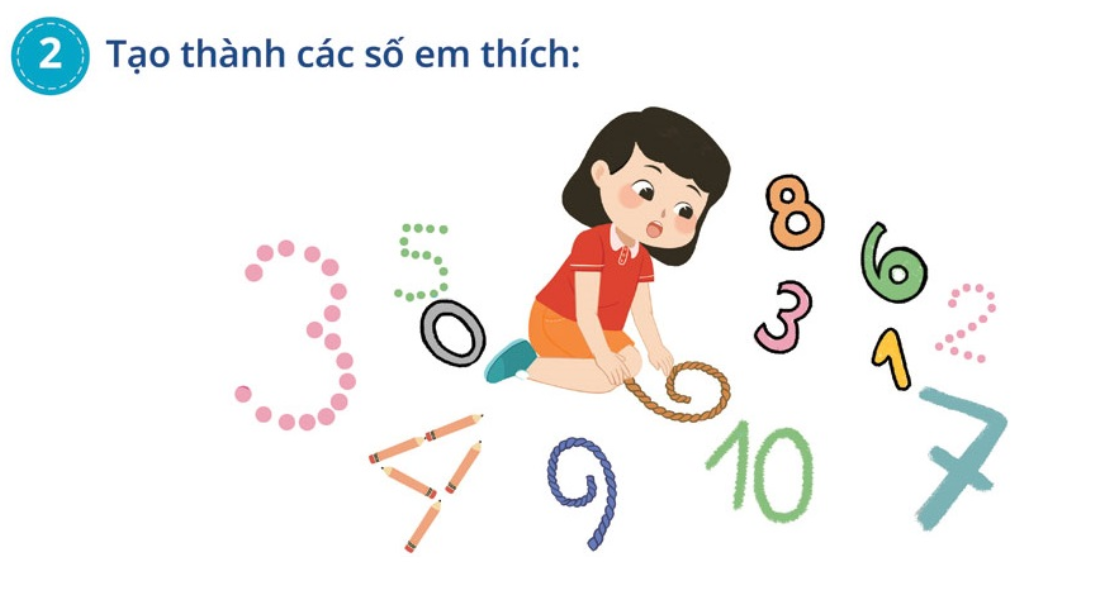 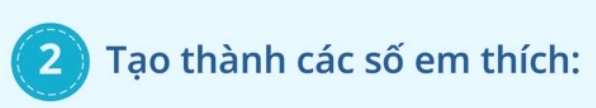 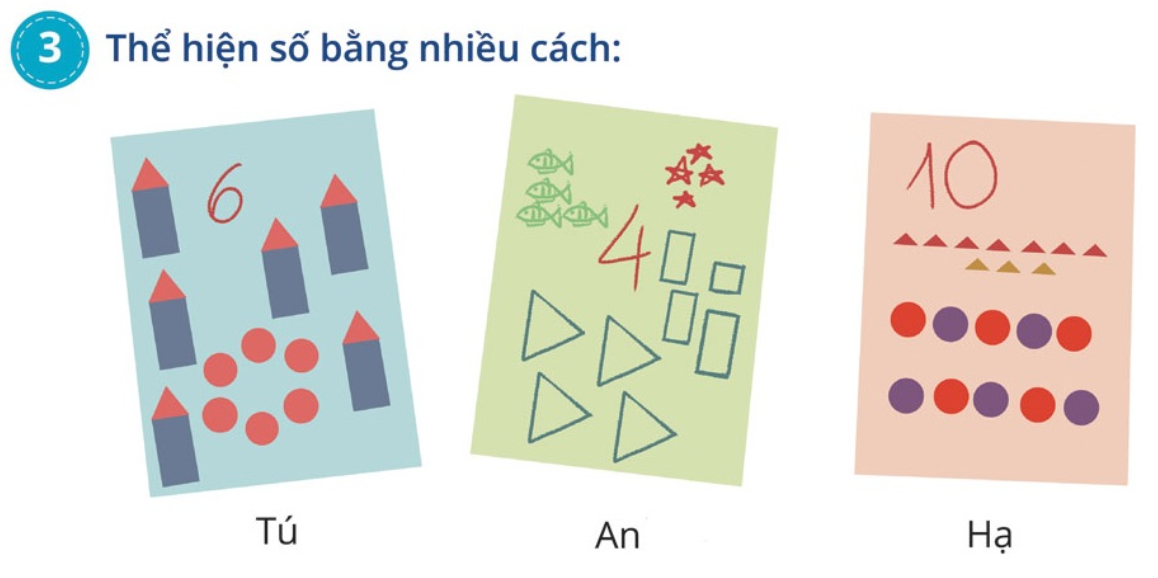 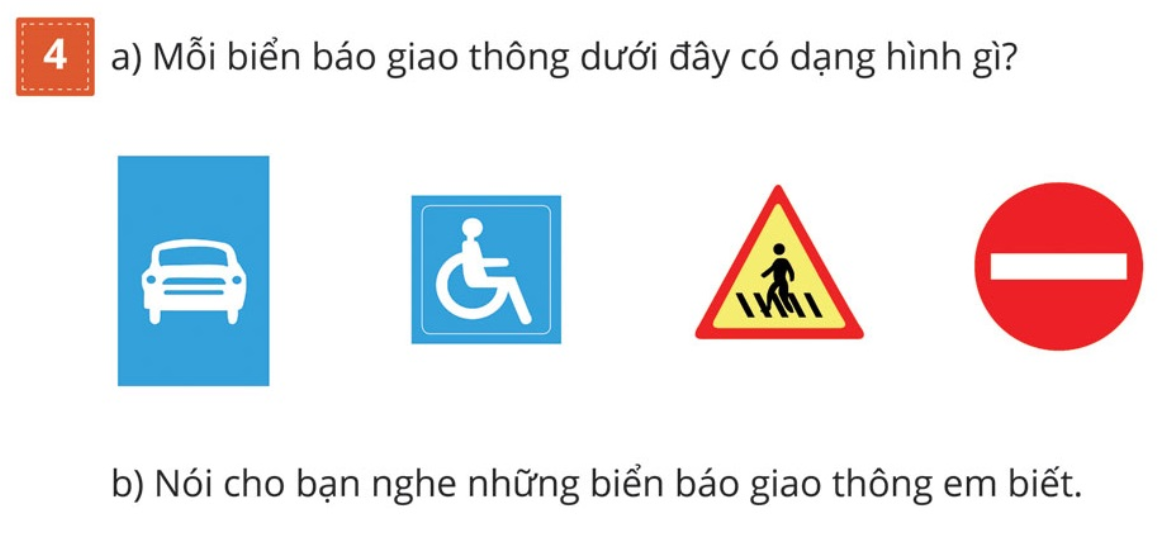 Hình vuông
Hình tam giác
Hình tròn
Hình chữ nhật
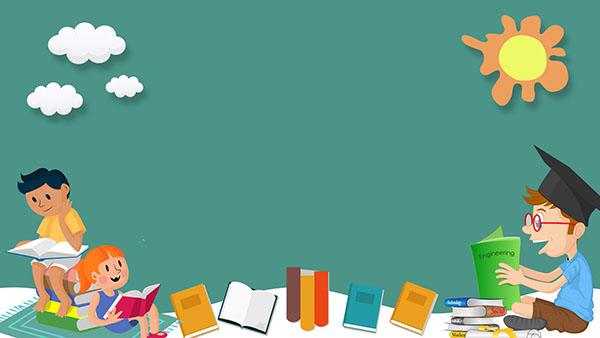 Củng cố bài học